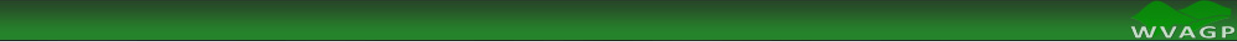 State Government Session
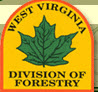 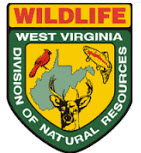 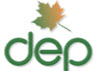 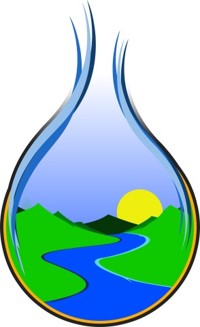 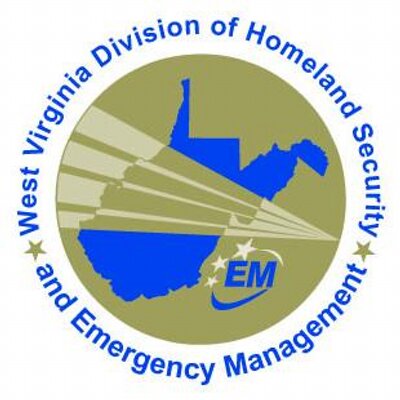 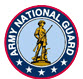 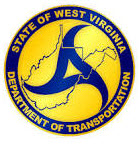 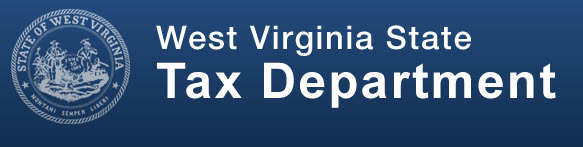 West Virginia GIS Conference
2016
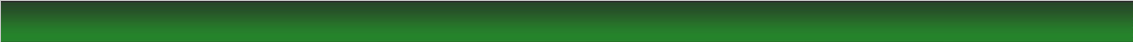 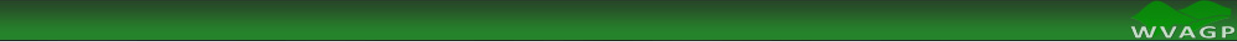 Department of CommerceWV Geological & Economic Survey
“Geology Underlies It All . . . “
  Providing Geospatial Data and Services to the Mountain State


 Mary C. Behling
  Senior Geologist and Head
			Information Services Program												May 4, 2016
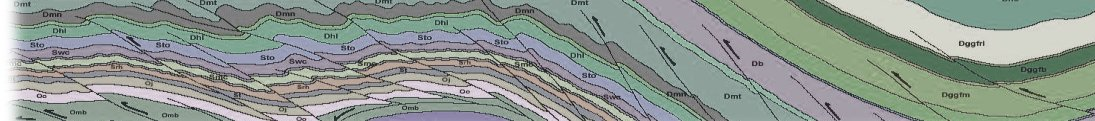 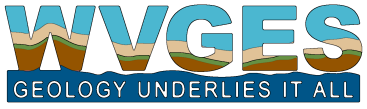 West Virginia GIS Conference
2016
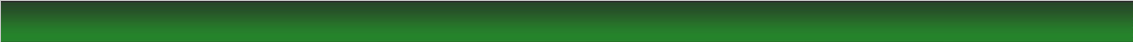 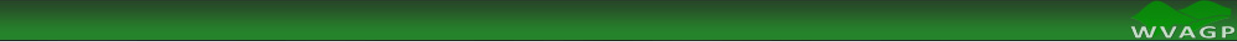 WV Geological & Economic Survey
Stewards of geologic information for West Virginia for 119 years . . . 
       Geoscience research, data, mapping, publishing, service
	  Geologic mapping (bedrock, surficial)
	  Oil and gas resources, subsurface geology
	  Coal resources, coal chemistry, mining
	  Other economic resources (sand & gravel, limestone, sandstone, clay & shale, etc.)
	  Environmental geology, karst, natural hazards (landslide susceptibility)
	  Geothermal energy potential
	  etc. (e.g., geologic structure, earthquakes, etc.)
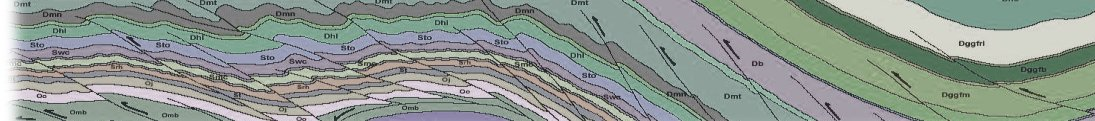 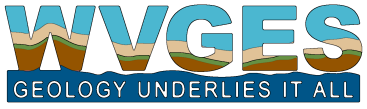 West Virginia GIS Conference
2016
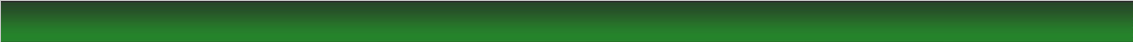 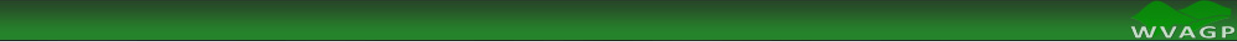 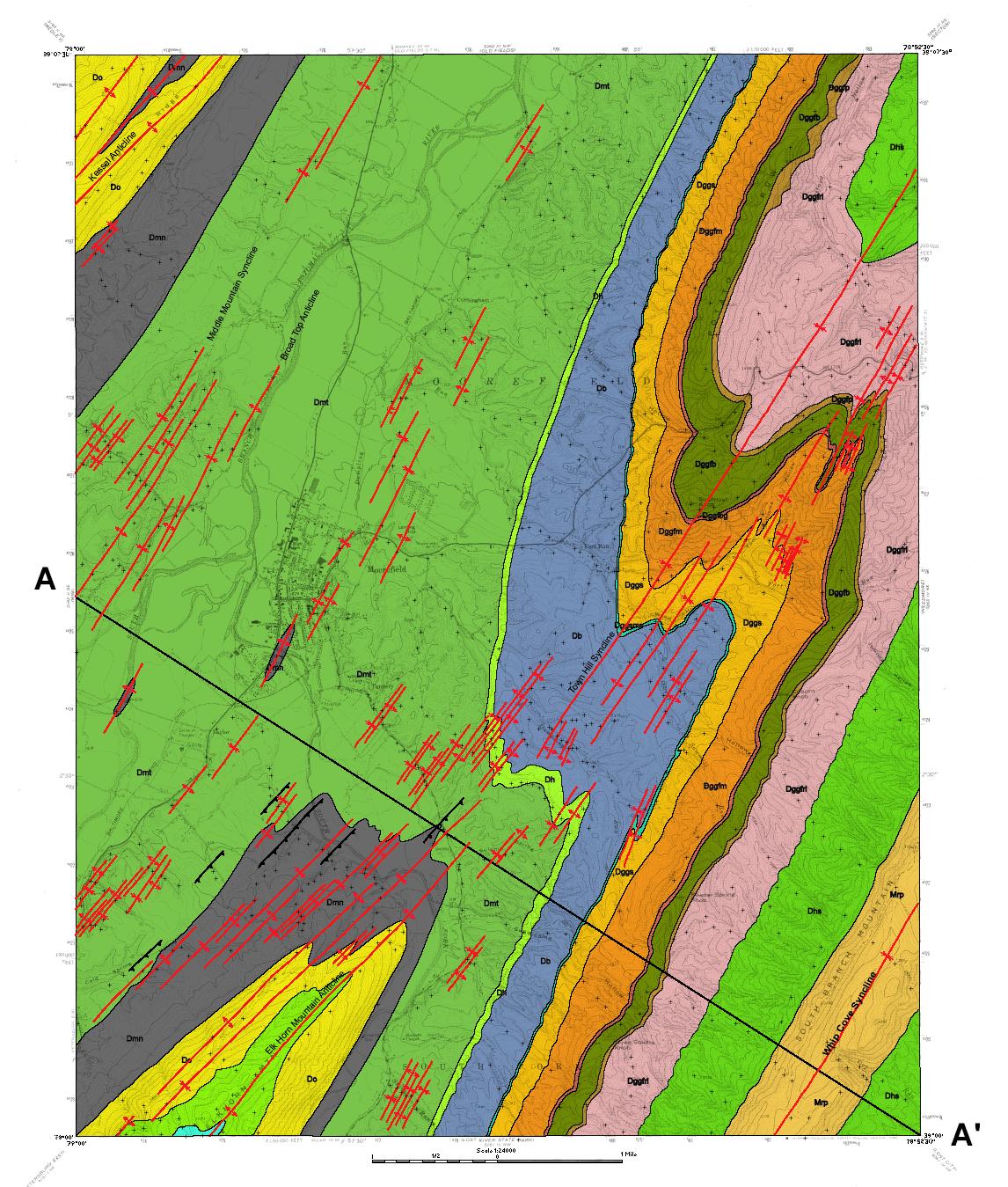 Digital Bedrock Geologic Maps			          contain up to 14 digital geologic layers, 				                  using ArcGIS:  								
	◦  geologic formation contact lines and polygons
	◦  faults, structural fold axes
	◦  bedding points/orientation, control points
	◦  structure contour lines 
	◦  surficial/Quaternary alluvium contacts 
	◦  cross-section-line
	◦  igneous intrusive features
	◦  coal beds
	◦  metadata 	
	◦  etc.
														                                                                                                                                                                                                                                                                                       o     Moorefield Geologic Quad
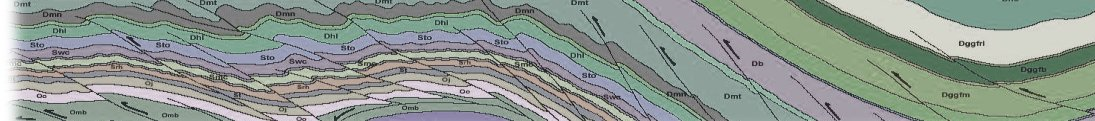 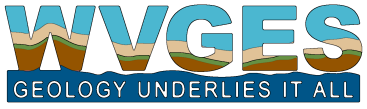 West Virginia GIS Conference
2016
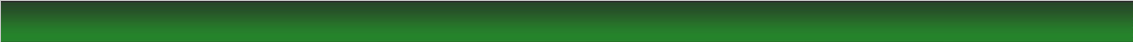 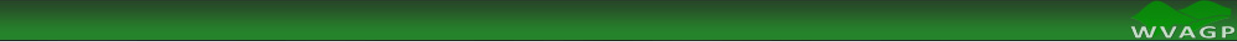 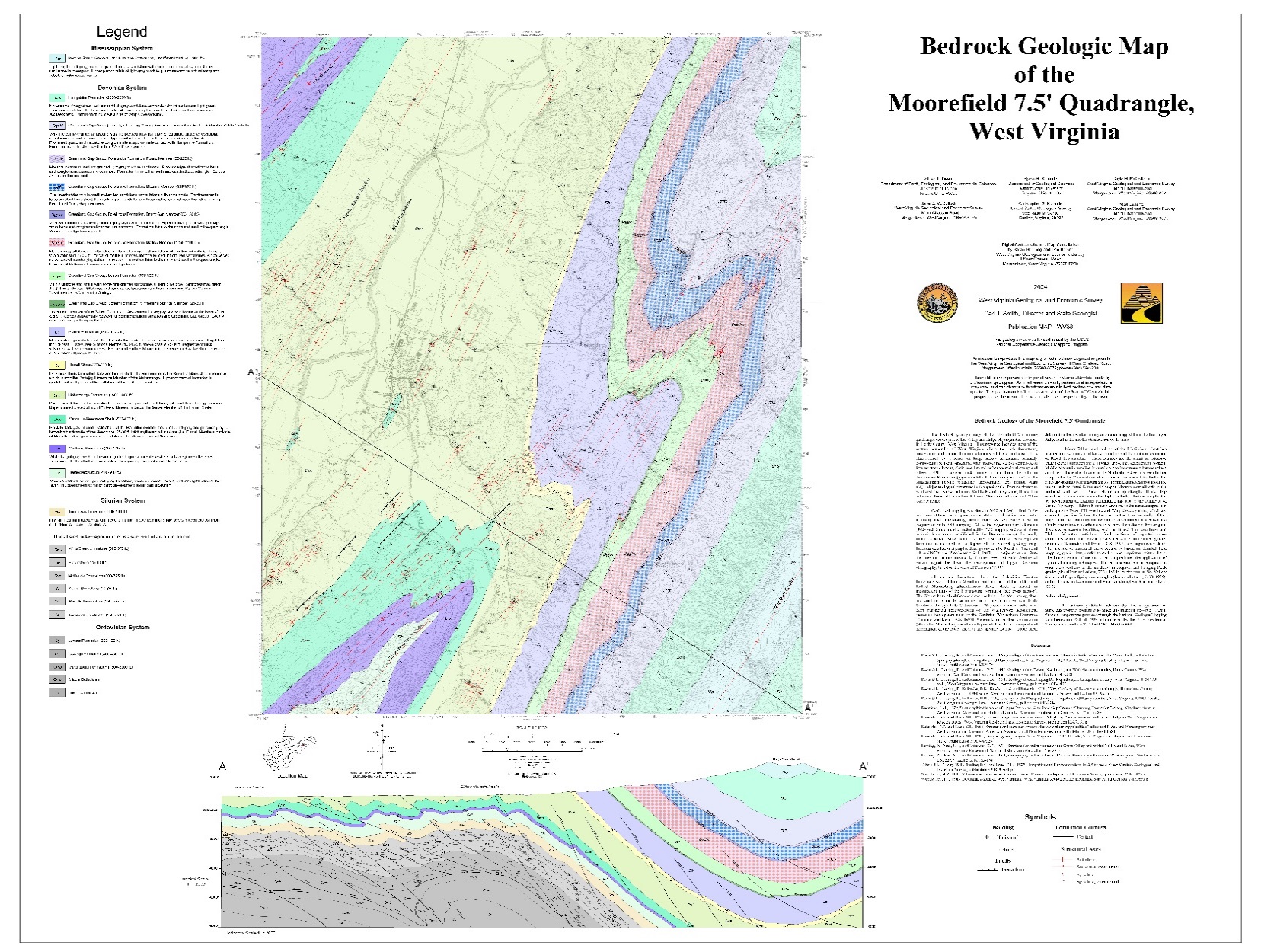 GIS Layout “Package”
  GIS package includes digital geologic layers plus:  	georeferenced USGS topo base, scanned 	georeferenced original source material, text 	files, stratigraphic column, legend, cross-	section, quadrangle boundary
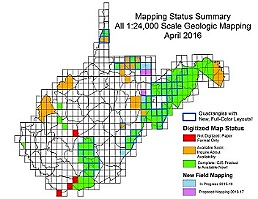   108 quads completed in GIS format
  22% “Earth Day” discount extended!!
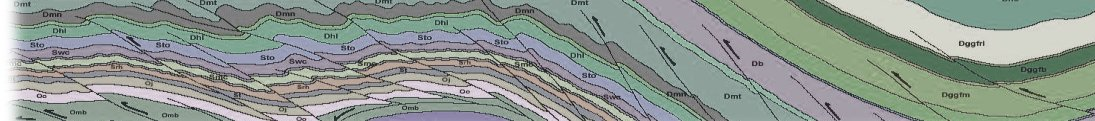 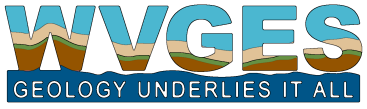 West Virginia GIS Conference
2016
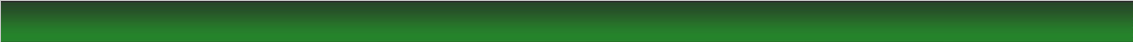 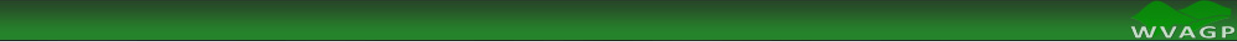 WV Geological & Economic Survey
Interactive mapping applications:  ESRI’s ArcGIS Server
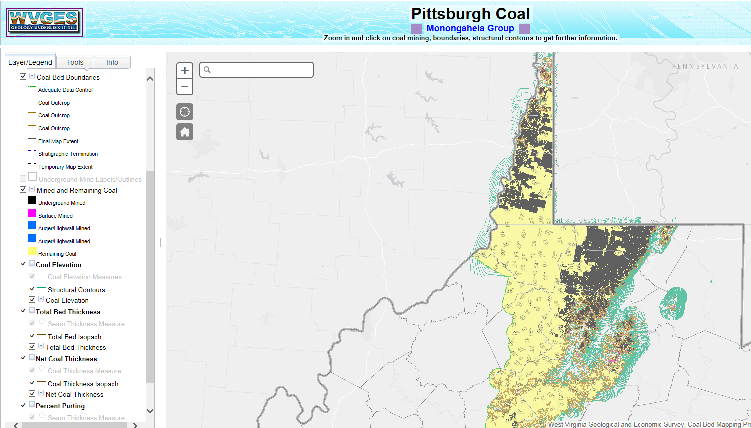 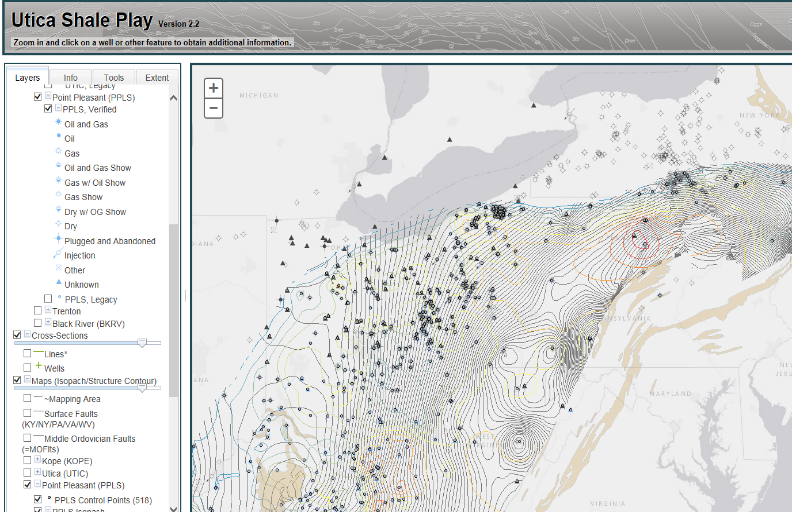 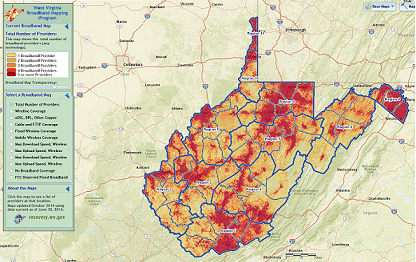 Mapping Coal Beds and Mining (80 coal seam services, 14 data layers per seam:  outcrop, mining types, coal thickness, partings, overburden, etc.)
Mapping the “Utica Shale” Play in the Appalachian Basin
(5 states + other researchers,
8 stratigraphic units, well data, maps, cross-sections, etc.)
Mapping Broadband Coverage in West Virginia
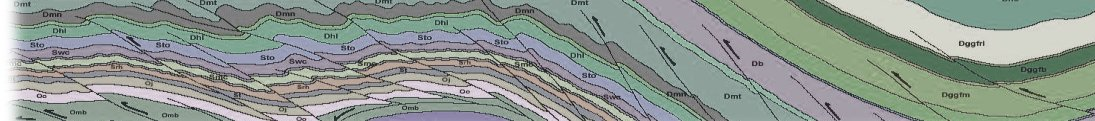 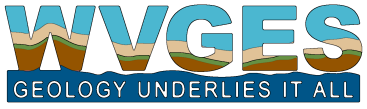 West Virginia GIS Conference
2016
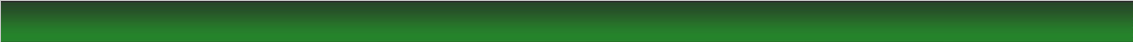 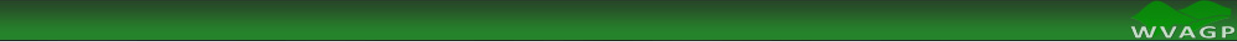 WV Geological & Economic Survey
ESRI’s ArcGIS REST services:
	http://atlas.wvgs.wvnet.edu/arcgis/rest/services

	♦  Coal
	♦  Oil & Gas
	♦  Utica Shale (multi-state)
	♦  Geothermal
	♦  Broadband
	♦  3DEP
	♦  Geology
	(contact:  John Bocan, Rich Binns)
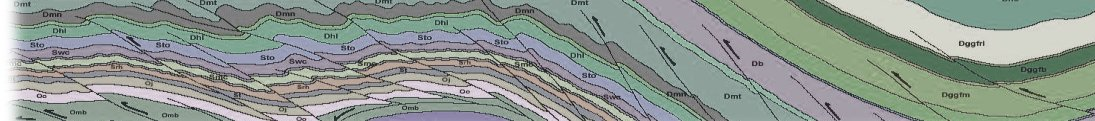 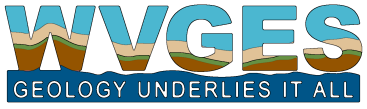 West Virginia GIS Conference
2016
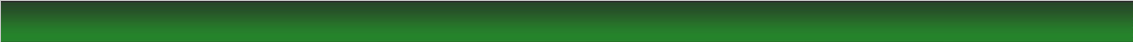 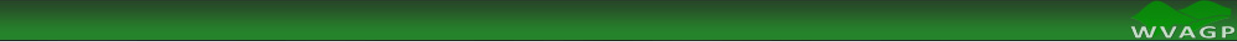 WV Geological & Economic Survey
Interactive mapping applications:  ESRI’s ArcIMS: 					(transitioning over to ArcGIS Server (i.e., what’s next . . . )
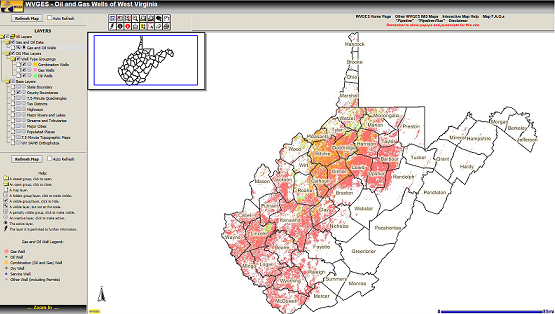 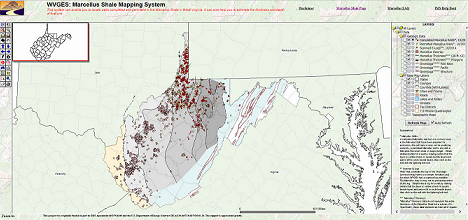 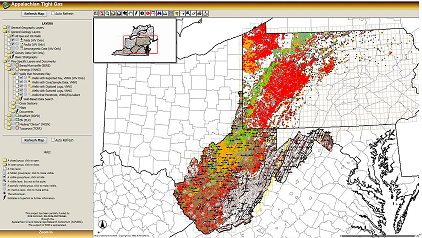 WV Oil & Gas Wells
(“well header data”,  152,000+ wells)
Marcellus Shale 
(wells, thickness, logs, structure, outcrop, etc.)
Appalachian Tight Gas Sands
(2+ states, 6 plays, cross-sections, maps, data/logs/documents, downloadable files, etc.)
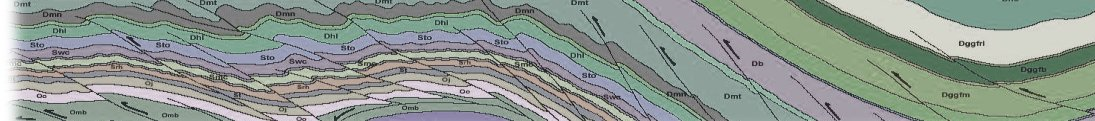 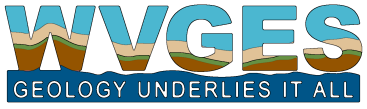 West Virginia GIS Conference
2016
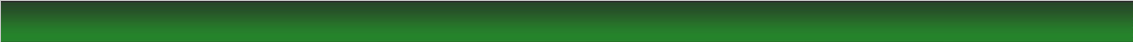 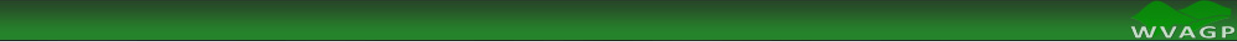 WV Geological & Economic Survey
And more interactive mapping applications:  ESRI’s ArcIMS: 			(transitioning over to ArcGIS Server (i.e., what’s next . . . )
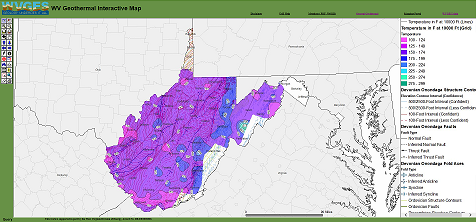 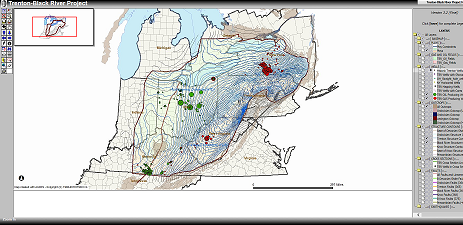 Geothermal Potential
  (by temperature at depth, 
and depth at temperature)
Trenton-Black River Map
(Appalachian Basin: wells, logs, fields, 
structure, outcrop, cross-sections, etc.)
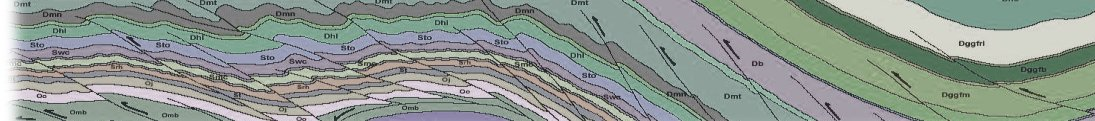 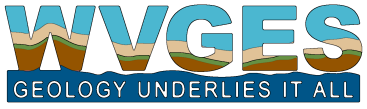 West Virginia GIS Conference
2016
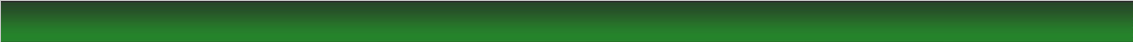 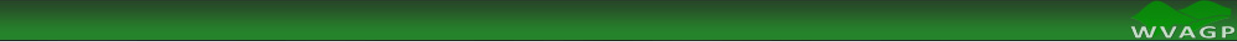 WV Geological & Economic Survey
And some new mapping projects on the horizon . . .       (  )
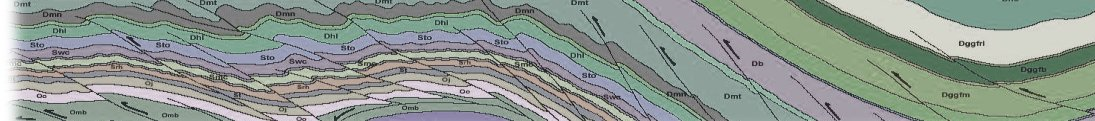 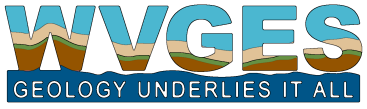 West Virginia GIS Conference
2016
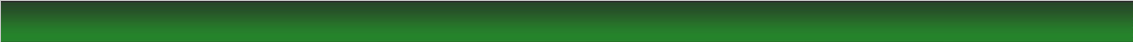 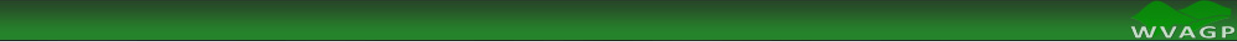 WV Geological & Economic Survey
Contact us:
	West Virginia Geological and Economic Survey
1 Mont Chateau Road
Morgantown, WV  26508
Phone:  (304)594-2331

http://www.wvgs.wvnet.edu
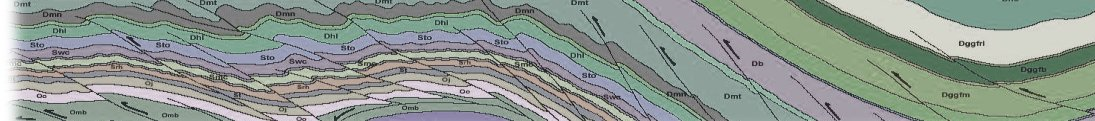 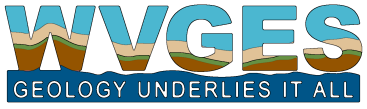 West Virginia GIS Conference
2016
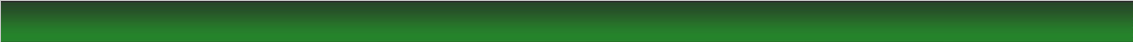 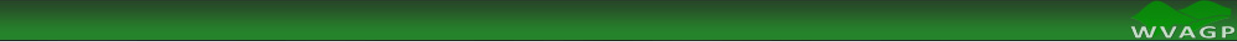 WV DNR Wildlife Resources GIS and Tech Support
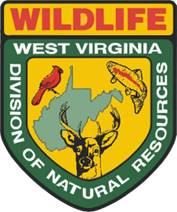 Introductions

Major projects:
Evaluating mobile data collection and GPS options
Getting new GIS Server on-line
General printed maps for visualization and data collection
Data management and editing:
	WMA boundaries, fisheries layers, etc.
West Virginia GIS Conference
2016
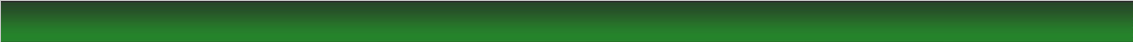 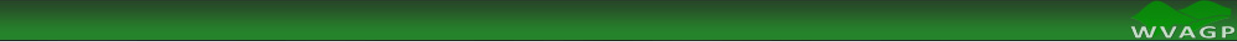 WV DNR Wildlife Resources GIS and Tech Support
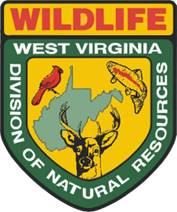 Major projects continued:
Climate interpolation for Breeding Bird Atlas
State Wildlife Action Plan data organization and metadata
Biotics base map data: WV-specific services
Hunting and Fishing tool redesign with WV GIS Tech Center: 
	Flex to JavaScript
Elk model comparison: Life requisite versus Delphi habitat model
Deer model update:
	2015 WV Terrestrial Habitat and 2014 Crop Data Layer
West Virginia GIS Conference
2016
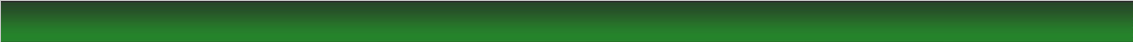 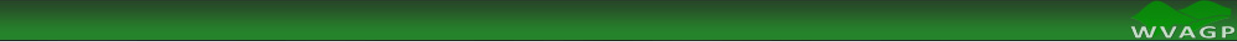 Department of Environmental Protection
Michael Shank
West Virginia GIS Conference
2016
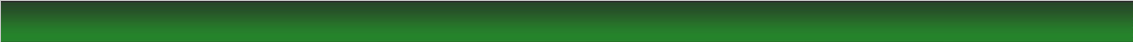 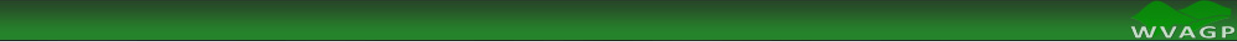 Department of Tax & Revenue
Travis Payne
West Virginia GIS Conference
2016
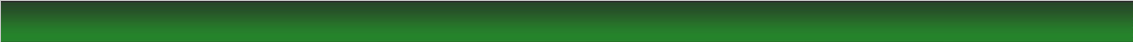 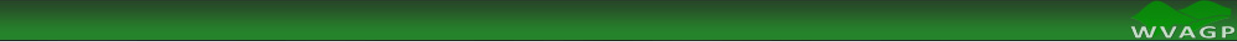 Report by West Virginia Department of Transportation
Yueming Wu, Ph.D., GISP
GIS Manager
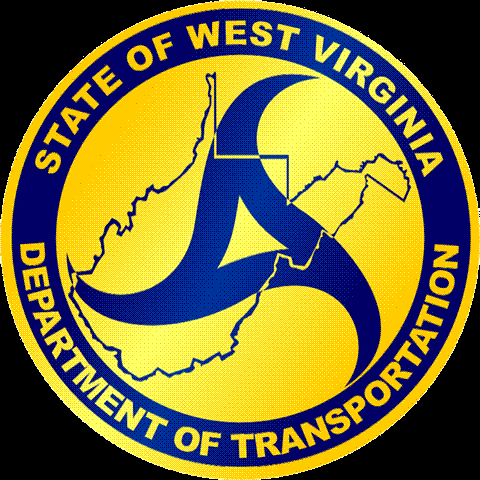 West Virginia GIS Conference
2016
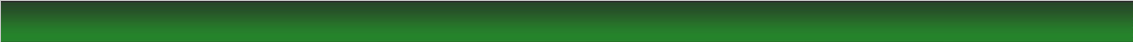 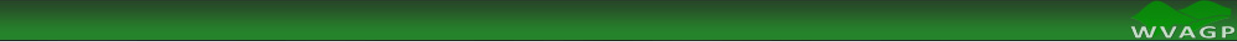 GIS Program
Major Functions
GIS
Mapping
Linear Referencing System (LRS)
13 FTEs + 2 Cartographers + 3 Temps
Completed Projects
Hardware Upgrade
ArcGIS Online for Organization Implementation
New General County Highway Maps
New Tourism Map
Esri Roads & Highways Implementation
Ongoing Projects
Support for wvOASIS
STIP Web Mapping Application
New General State Highway Map
Enterprise LRS Development
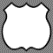 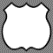 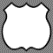 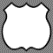 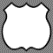 6
95
95
95
6
6
773
265
376
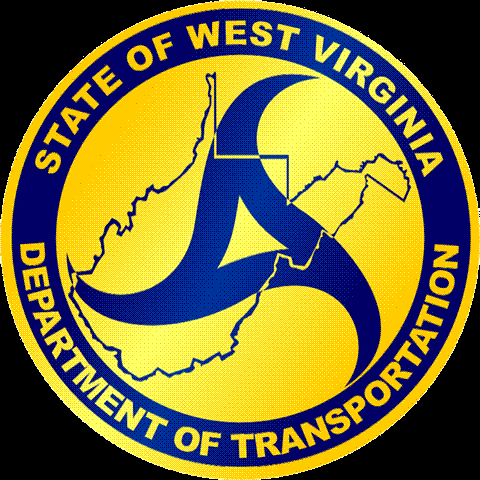 West Virginia GIS Conference
2016
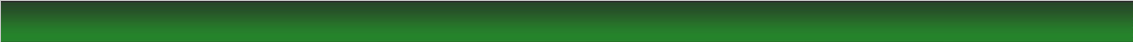 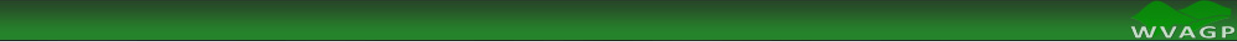 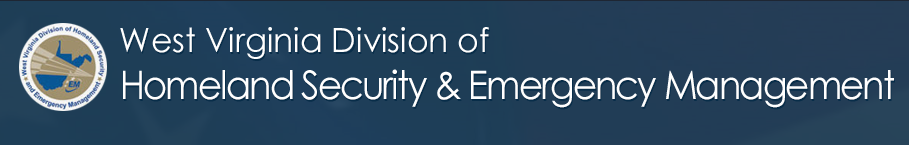 Statewide Addressing and Mapping Updates & Upgrades
Update Critical Infrastructure Locations
Update statewide data within the Homeland Security Information Network
http://www.dhsem.wv.gov/Pages/default.aspx
West Virginia GIS Conference
2016
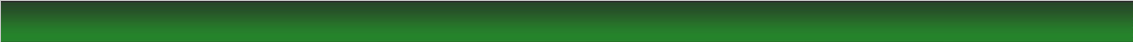 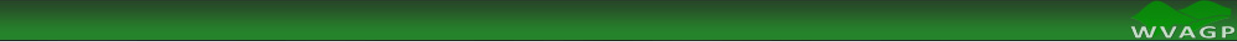 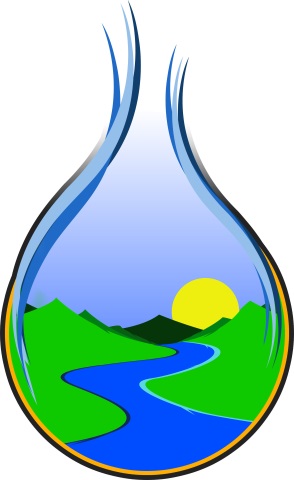 West Virginia
Infrastructure & Jobs Development Council
gis.wvinfrastructure.com
Web functionality upgrades
Statewide data updates
Submission guidelines
Interagency data access
External data access
West Virginia GIS Conference
2016
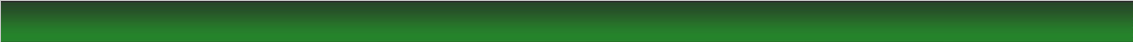